TeV未知源的联合观测证认
崔晓红、田文武、朱辉、张孟飞、吴丹、单素素

国家天文台 
2017.9.21
LHAASO合作组会议， 威海， 9.21-9.23 @2017
Outline
TeV catalog and UNID

Galactic source identification

Extra-galactic sources

Survey crossing
Outline
TeV catalog and UNID

Galactic source identification

Extra-galactic sources

Survey crossing
TeV catalog
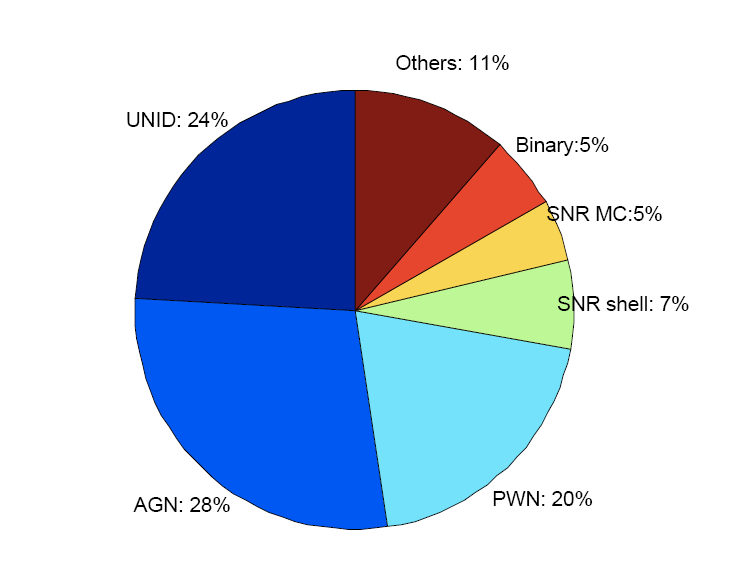 tevcat.uchicago.edu/
1987.4-2017.8：224
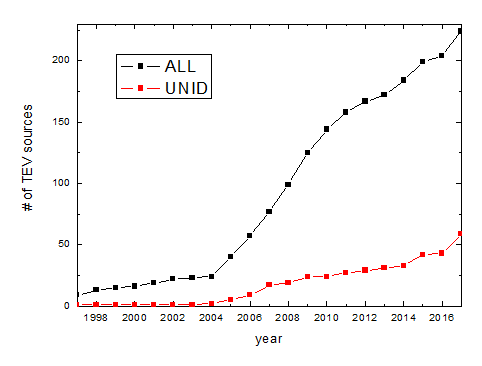 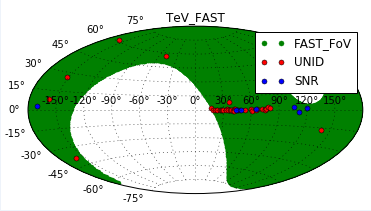 Fermi-LAT Catalog
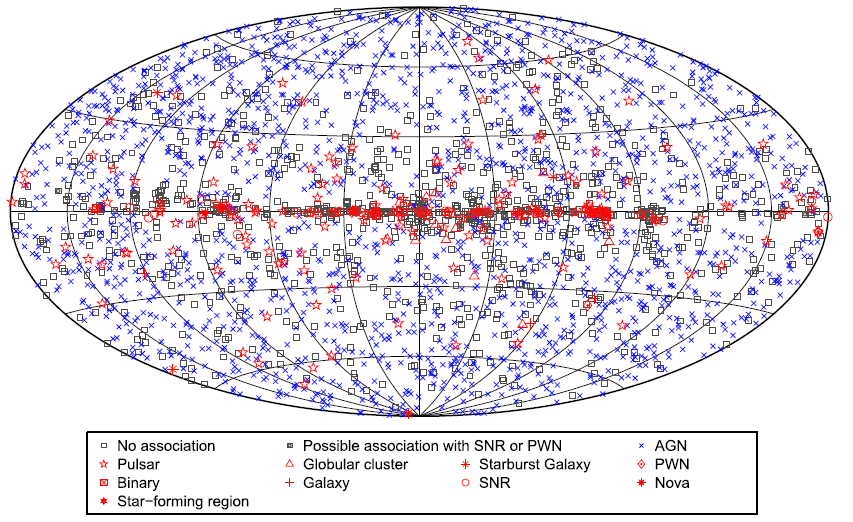 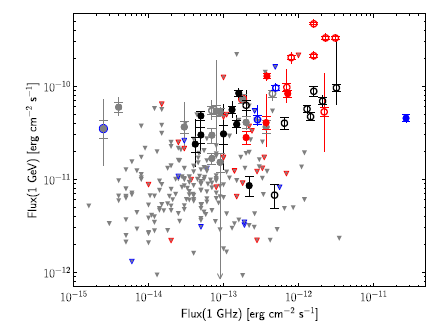 Third Source Catalog 3033：1010 
(Acero+ 2015)
Fermi First SNR Cat.: 
30 likely, 14 marginal, 245 flux upper limits
(Acero+ 2016)
Outline
TeV catalog and UNID

Galactic source identification

Extra-galactic sources

Survey crossing
Supernova remnant
CO clumps
Hoischen+ 2017
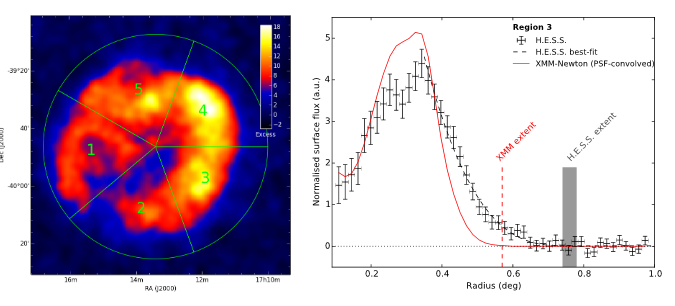 Left: H.E.S.S.VHE γ-ray image of RX J1713.7-3946 ; Right: Radial profile of γ-ray (black) and X-ray (red)
(de Naurois 2017a)
CO intensity map (Su+ 2017)
Pulsar Wind Nebula (PWN)
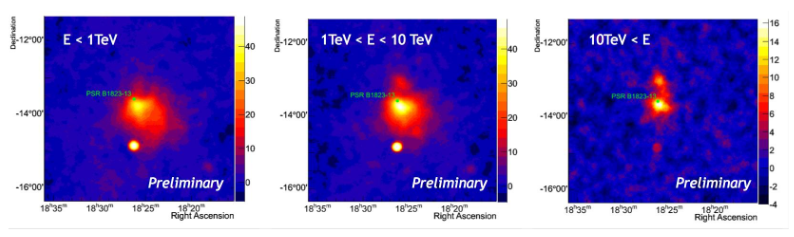 (de Naurois 2017b)
Pulsar complex
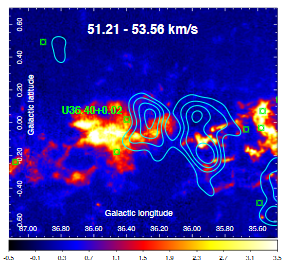 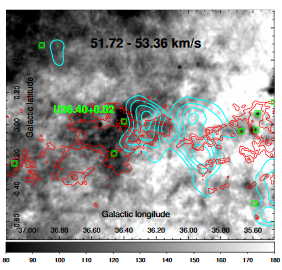 CO  line emission in HII region U36.40+0.02
HI line emissions
Phase folded distribution of Vela Pulsar
(de Naurois 2017a)
(Aleksic+2014)
Binary
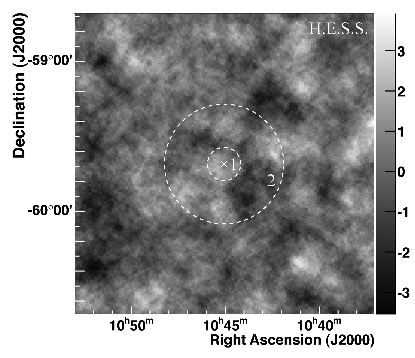 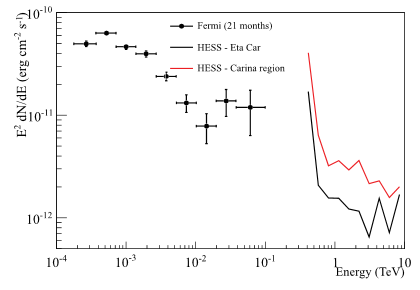 H.E.S.S. excess maps for the on-peak (left panel) and off-peak (right panel) regions of the orbit.
Left: Significance map of the 2◦×2◦ region Right:  upper limits from Hess
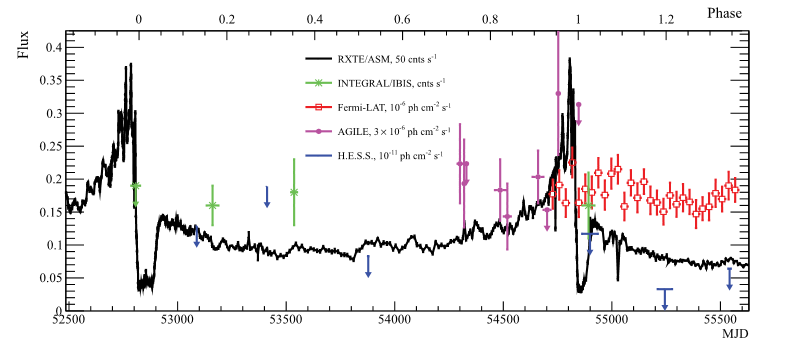 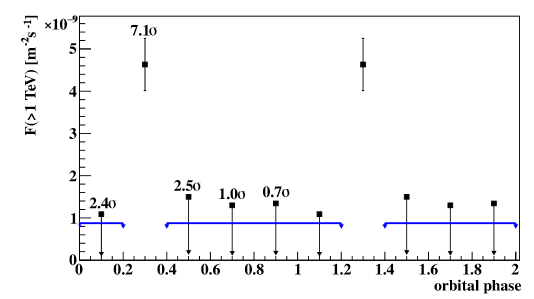 Folded TeV γ-ray light curve
Eta Carinae  (H.E.S.S. Collaboration 2017)
Binary system LMC P3 (Komin+ 2017)
Outline
TeV catalog and UNID

Galactic source identification

Extra-galactic sources

Survey crossing
Quasar OJ 287
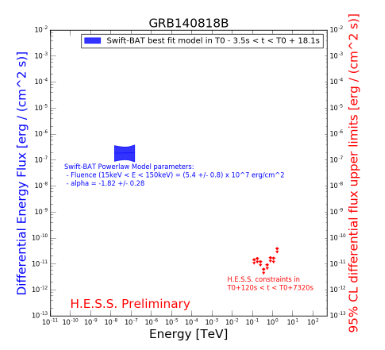 Preliminary spectra of PKS 0736+017 from Fermi-LAT (blue) & H.E.S.S. (red) (Cerruti+ 2017)
Significance sky map from VERITAS
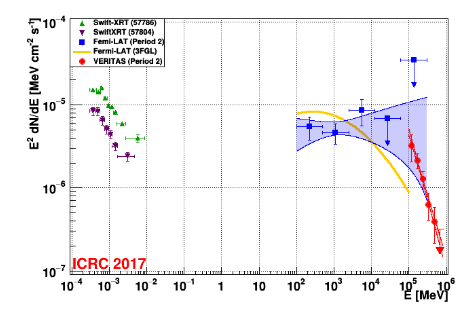 Upper limits from H.E.S.S. (red) and the best fit spectral model for the Fermi-GBM detection (Taylor+ 2017)
Spectral energy distribution
(O'Brien+ 2017)
PKS 0736+017 : a new quasar in the VHE sky
Blazar OJ 287
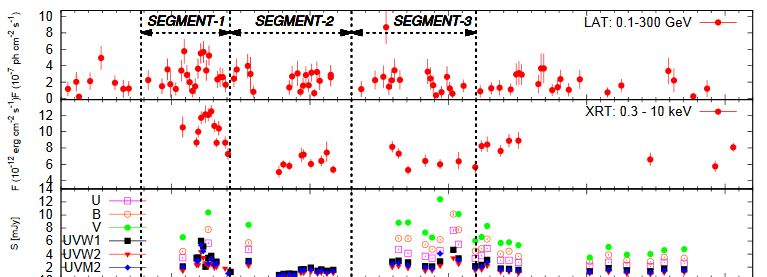 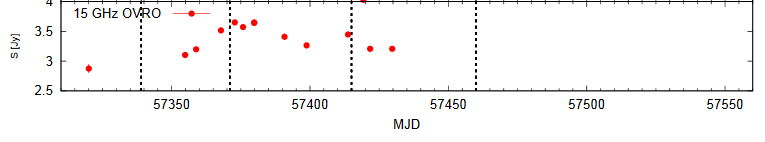 Multi-wavelength light curves of from γ-rays to radio (Kushwaha+2017)
Fermi-LAT light-curve above 100 MeV
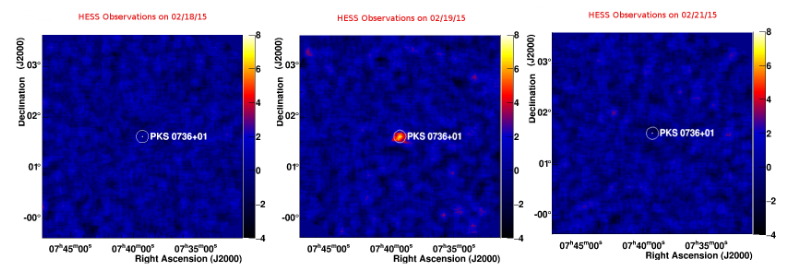 H.E.S.S. significance map for 2.18,19, and 21
(Cerruti+2016)
Outline
TeV catalog and UNID

Galactic source identification

Extra-galactic sources

Survey crossing
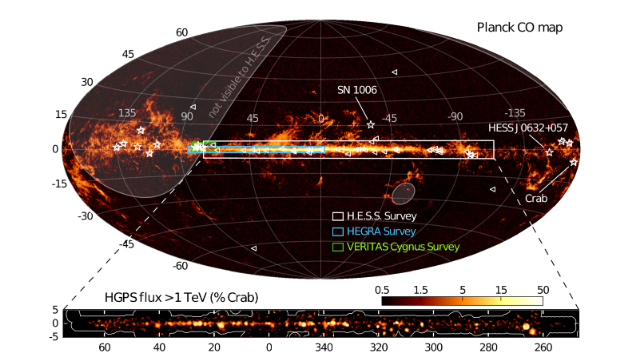 Survey crossing
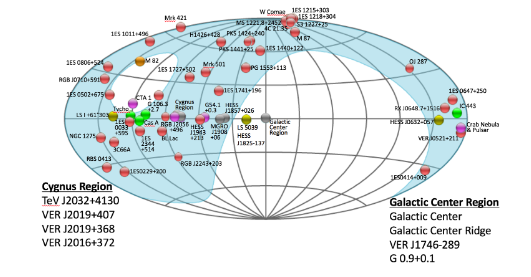 Planck CO Map with 1FHL sources (triangles) and the 15 known Galactic TeV sources (white stars) outside the HGPS region
(de Naurois+ 2017a)
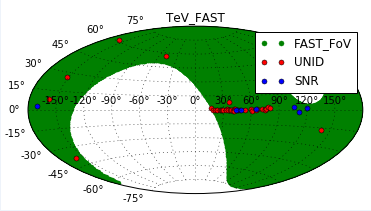 The VERITAS sky catalog in Galactic coordinates. Red circles: AGN;  Blue region: VERITAS sky in normal observing modes
(Benbow+ 2017)
[Speaker Notes: http://tevcat.uchicago.edu/?mode=1&showsrc=284, 对已知有更多的了解，对未知有更多可能了解的方法。]